Государственное бюджетное дошкольное образовательное учреждение детский сад № 71 общеразвивающего
вида с приоритетным осуществлением деятельности по физическому развитию детей Калининского района г. Санкт- Петербурга
Проект
« Мой дом, моя улица»
для детей средней группы
Воспитатели : Маммаева З.И.
                             Корочкина О.С.
Г. Санкт-Петербург 2015
Мой дом, моя улица
долгосрочный групповой, 
познавательно-творческий проект  
для детей  4–5 лет
Задачи:
1) Расширять представление детей об окружающем их мире.		
2) Создание игровой проблемной ситуации для развития у детей патриотических чувств		
3) Развитие любви к родному дому, улице, району		
4) Формировать начальное представление об истории окружающего их мира		
5) Активизировать желание детей узнать об достопримечательностях рядом с ними
Итоговые мероприятия
- конкурсы выставки рисунков «мой дом»
- конкурс выставки рисунков «достопримечательности»
- конкурс лепки «наш дом»
Итоговый продукт проекта
- альбом рисунков мой дом
- альбом рисунков достопримечательности
- картотека пословиц о семье
- настольная игра моя улица
- тематический уголок день победы
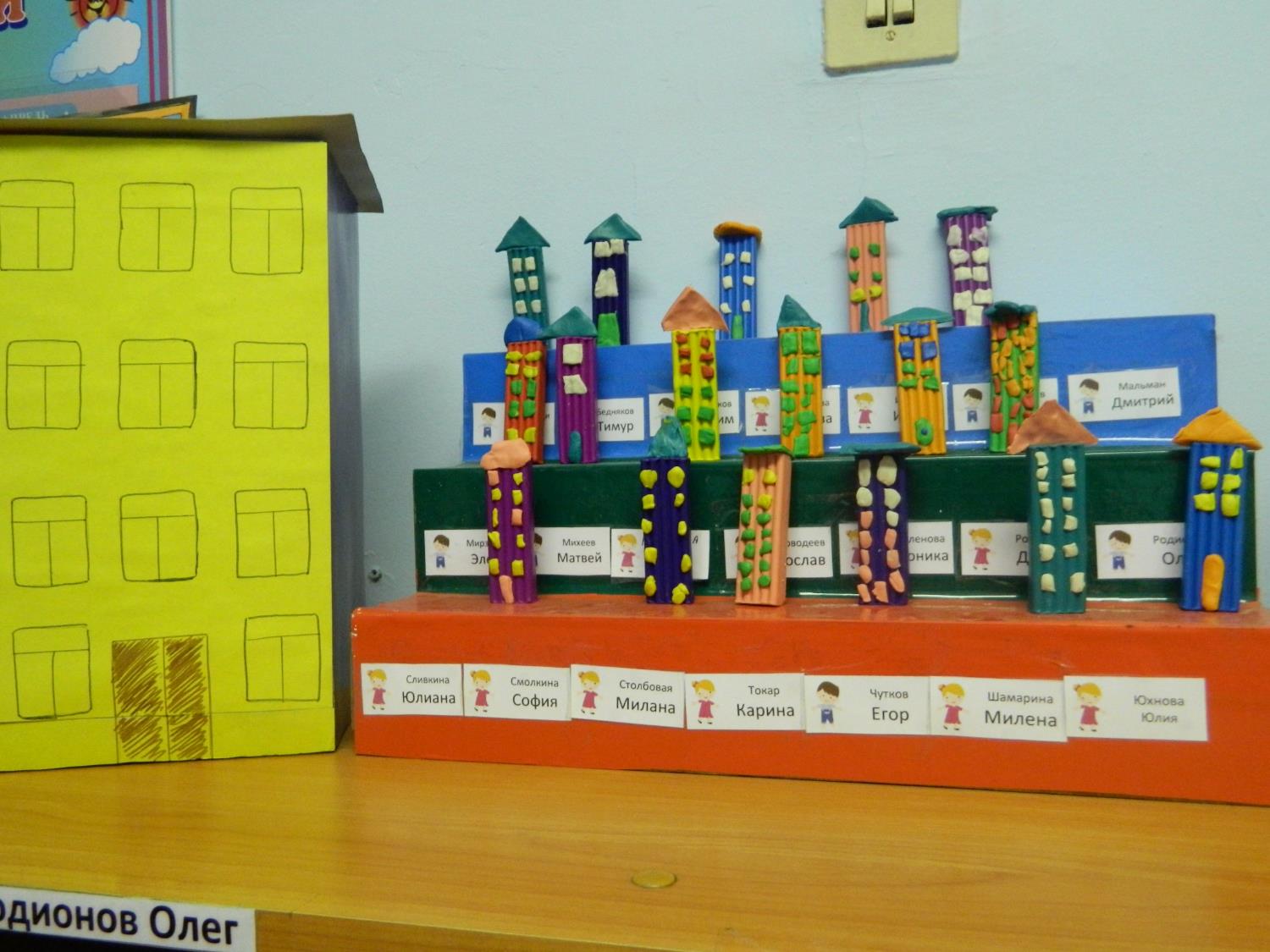 Выставка лепки «Мой дом»
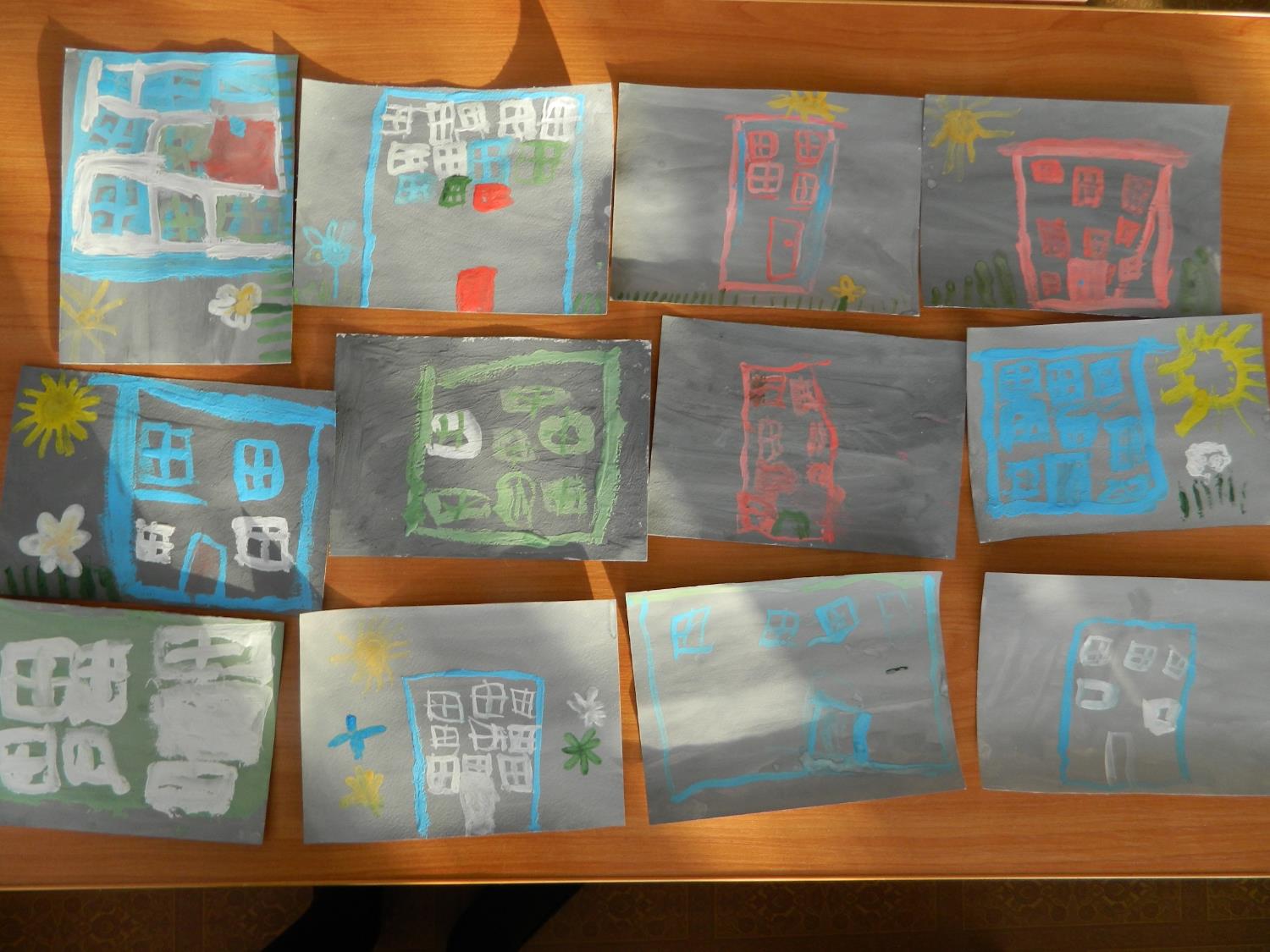 Выставка рисунков «Мой дом»
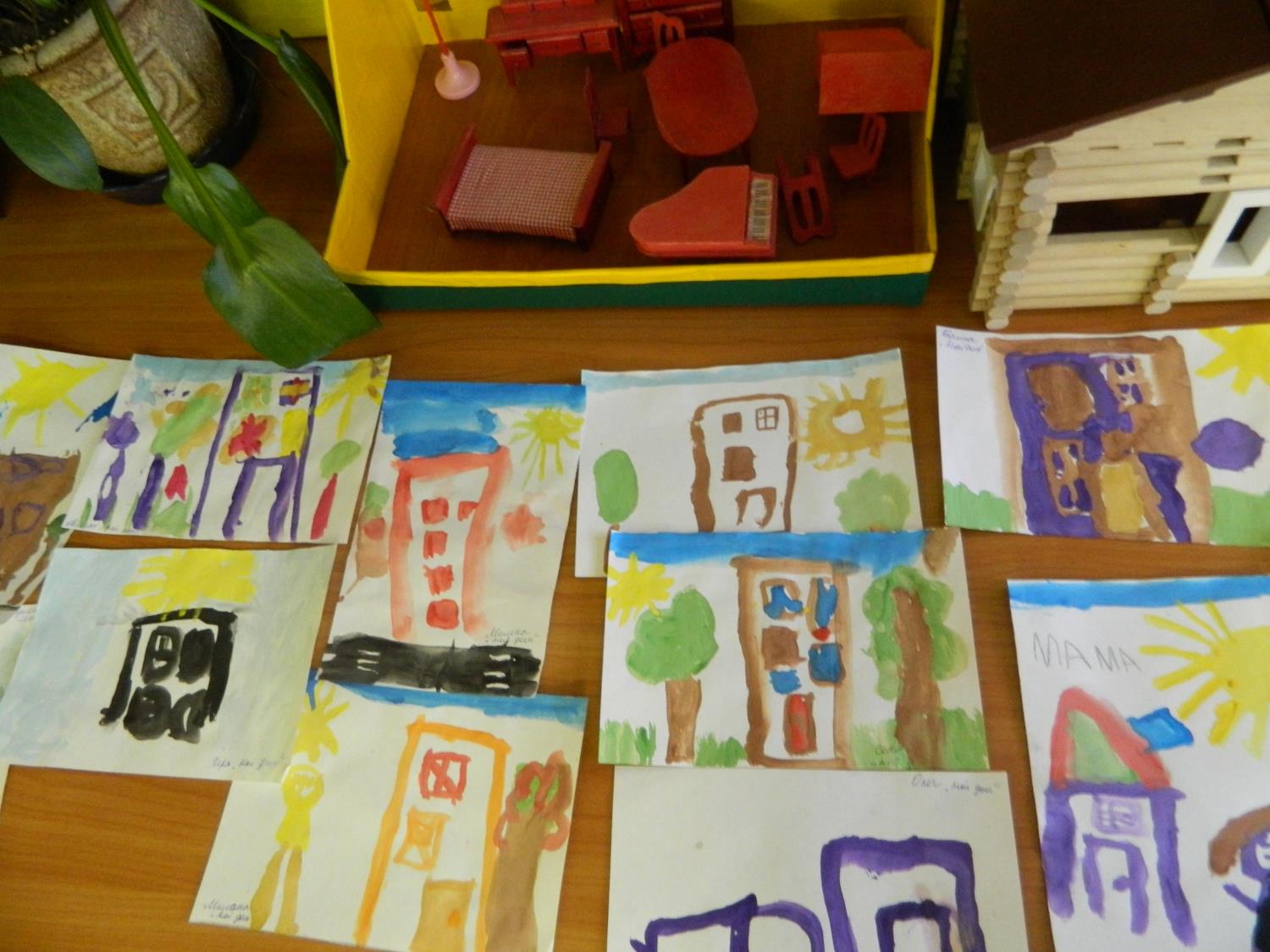 Выставка рисунков «Мой дом»
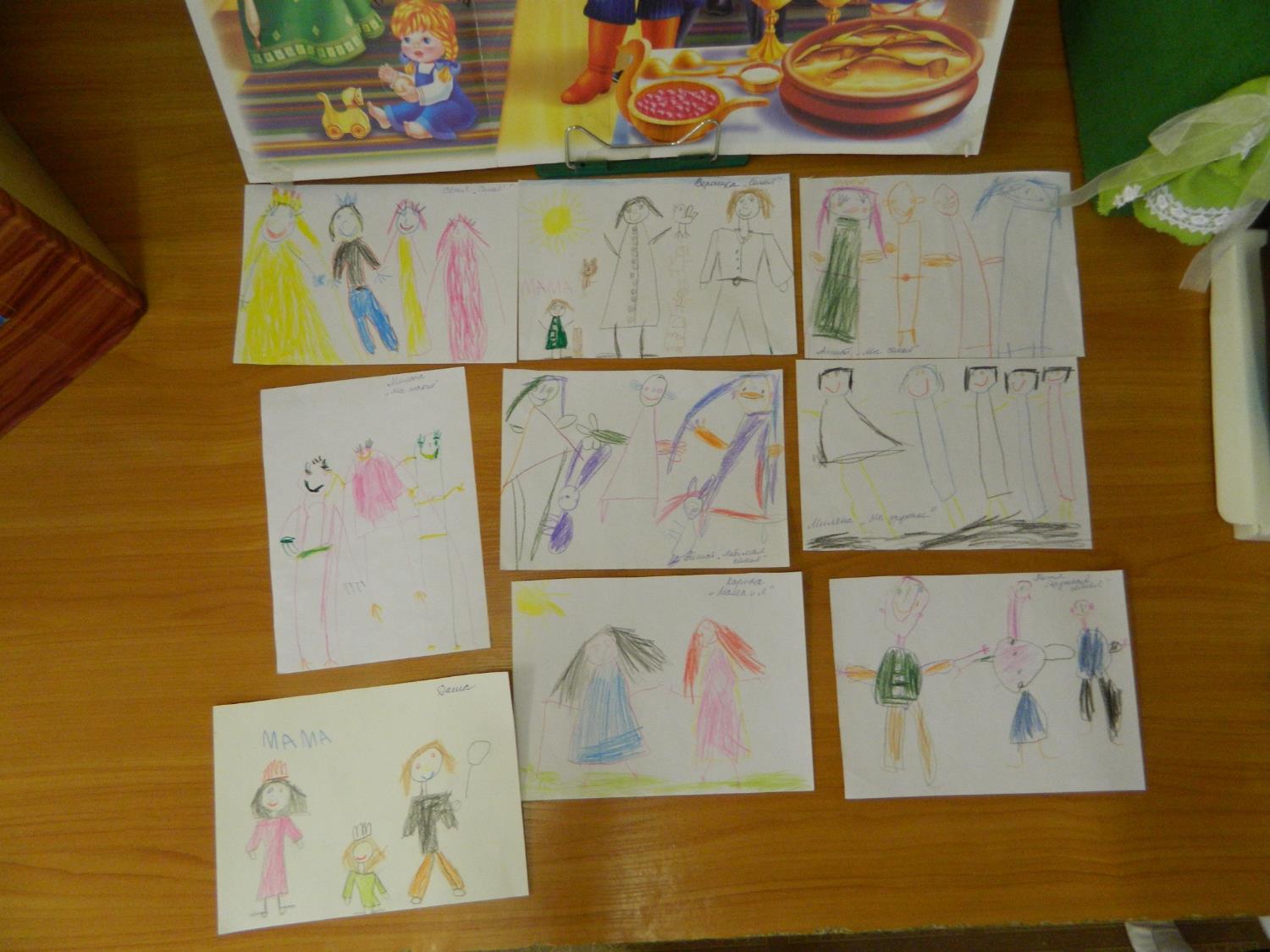 Выставка рисунков «Моя семья»
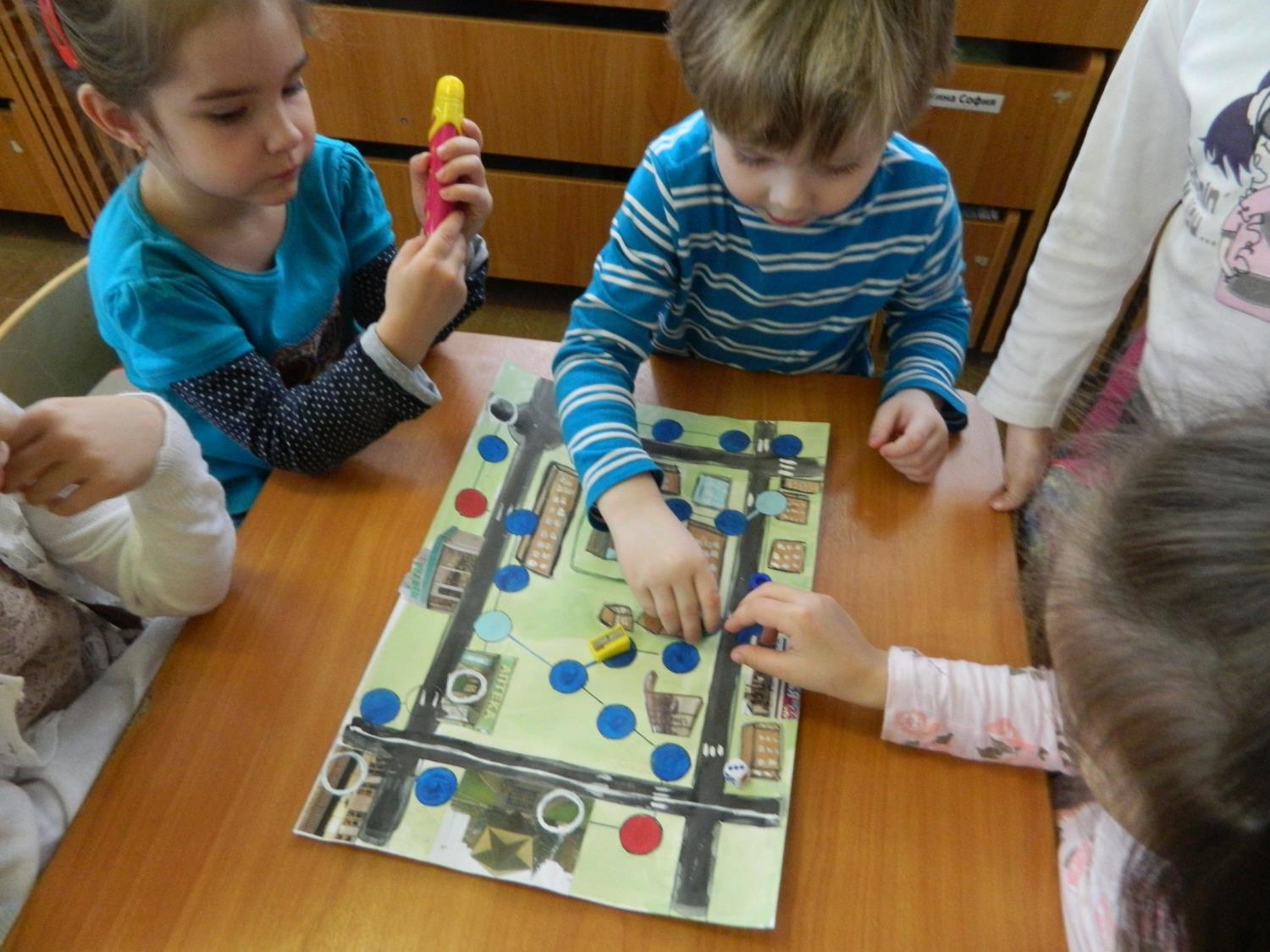 Настольная игра «Наша улица»
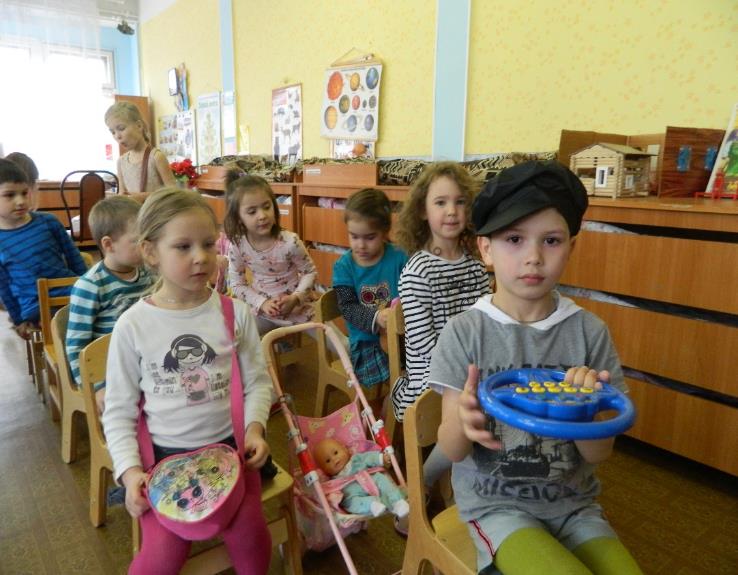 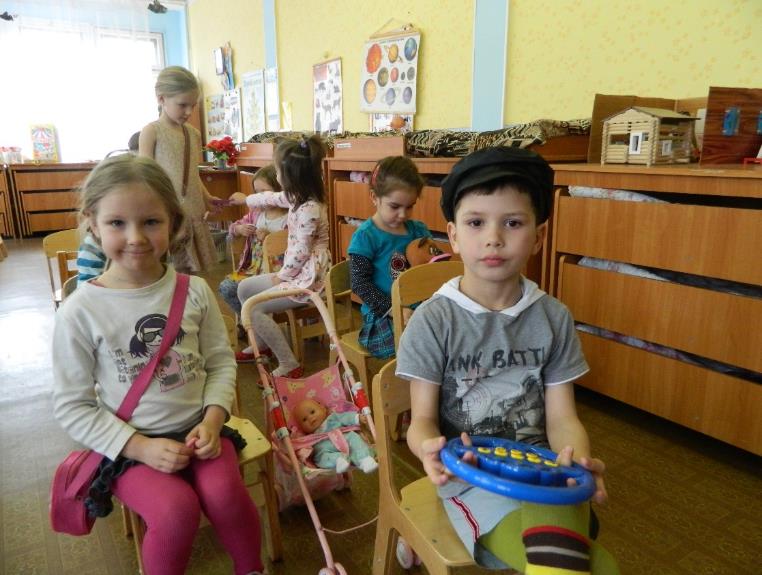 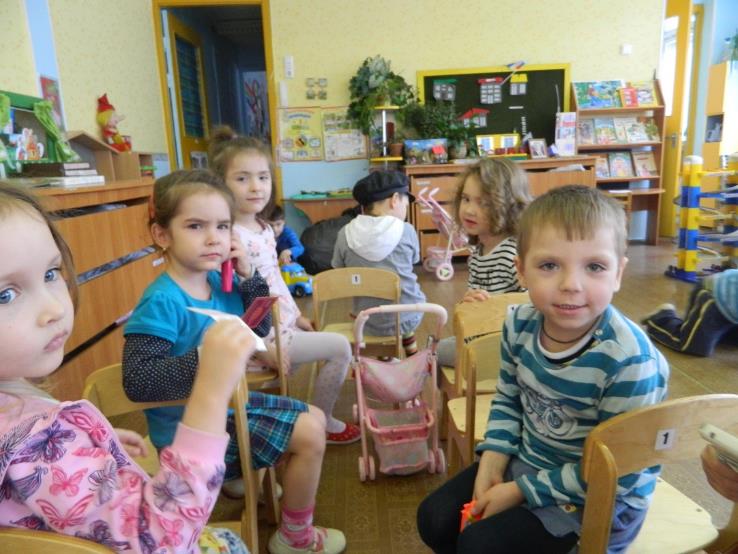 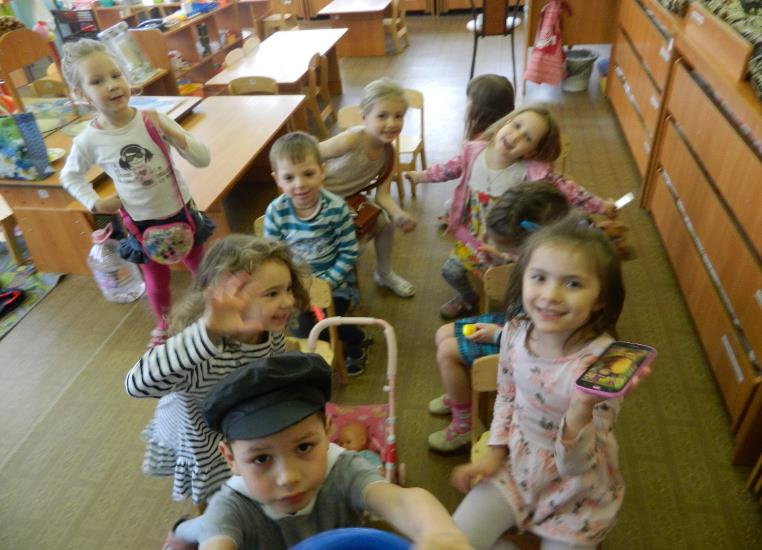 Сюжетно-ролевая игра «Автобус»
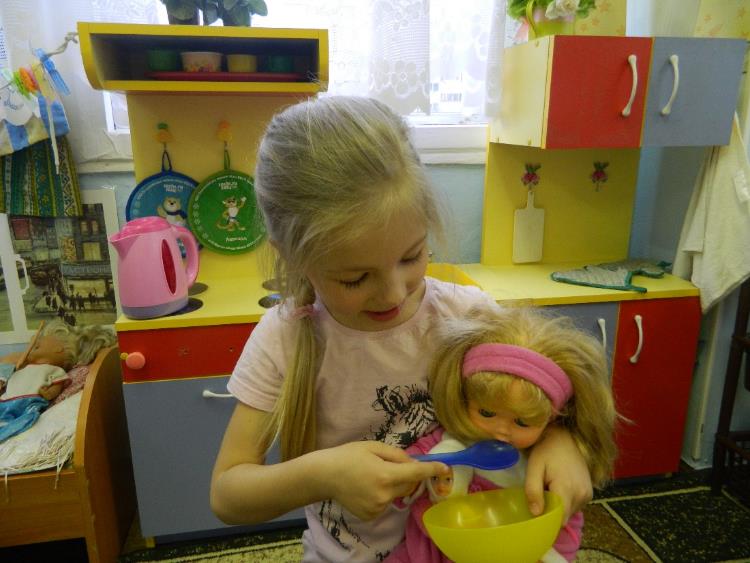 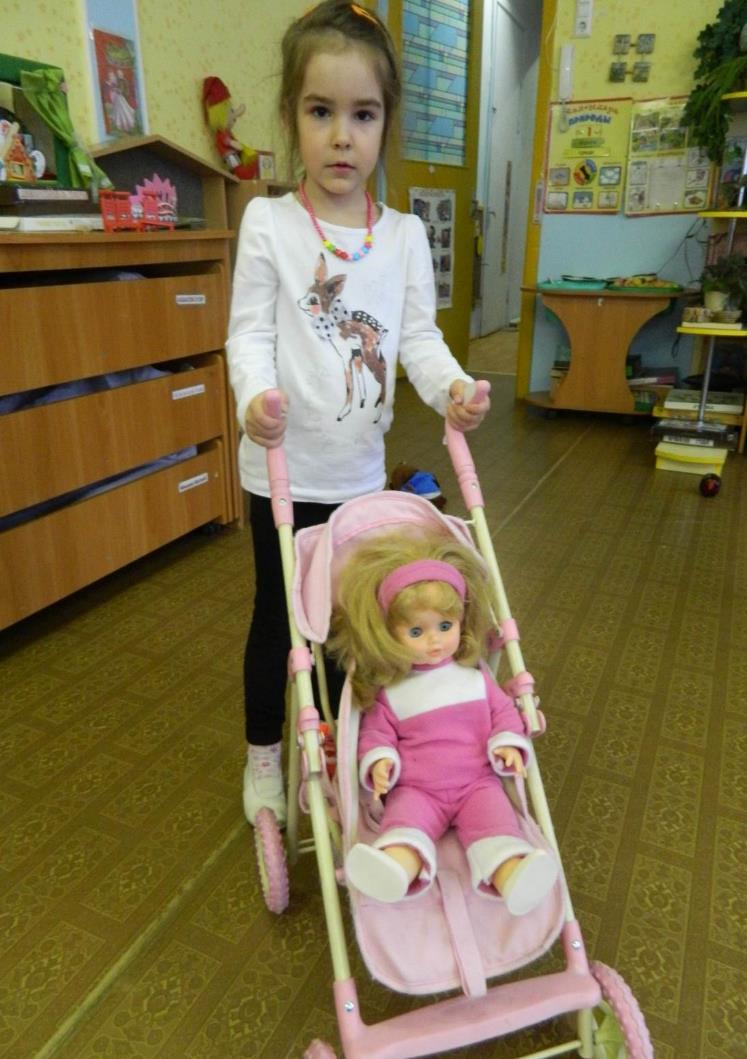 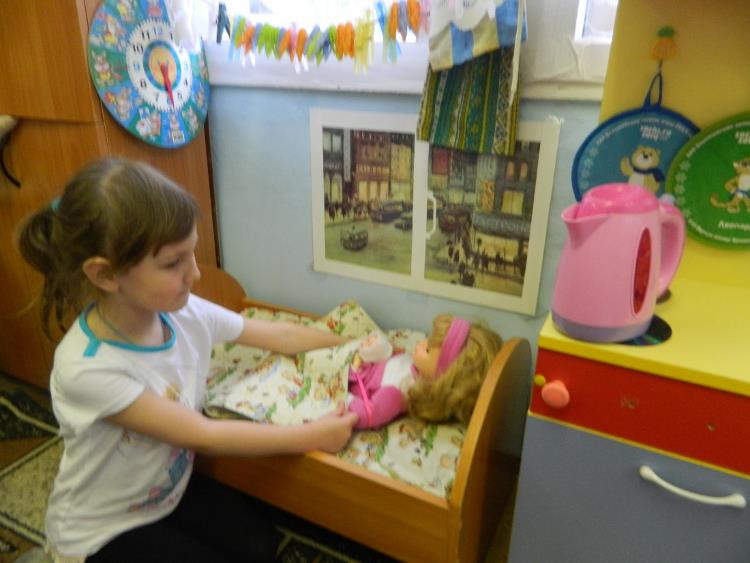 Сюжетно-ролевая игра «В семье»
Тематический уголок «Наша улица»
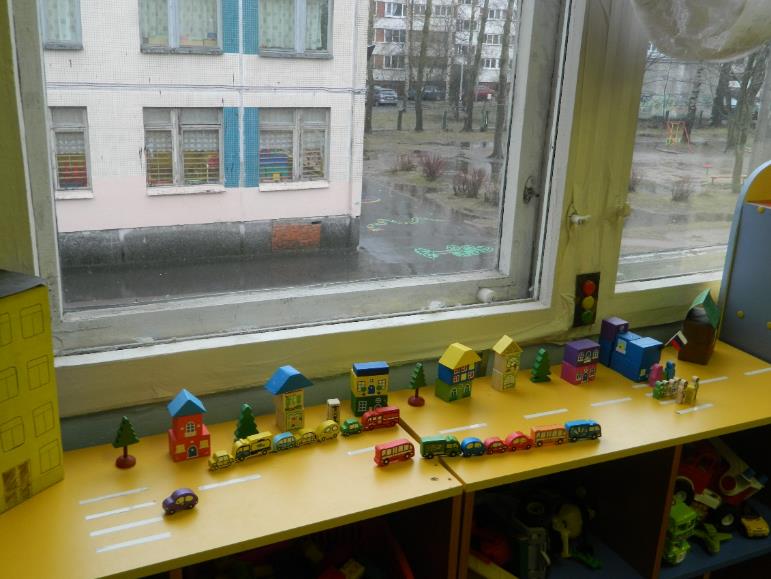 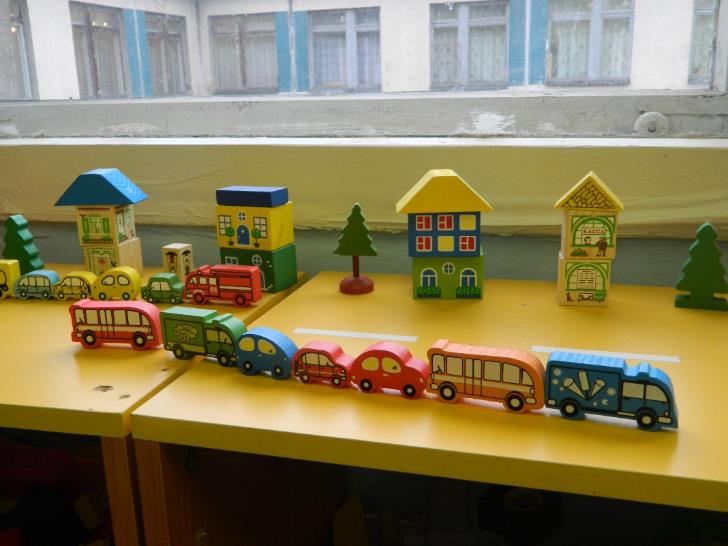 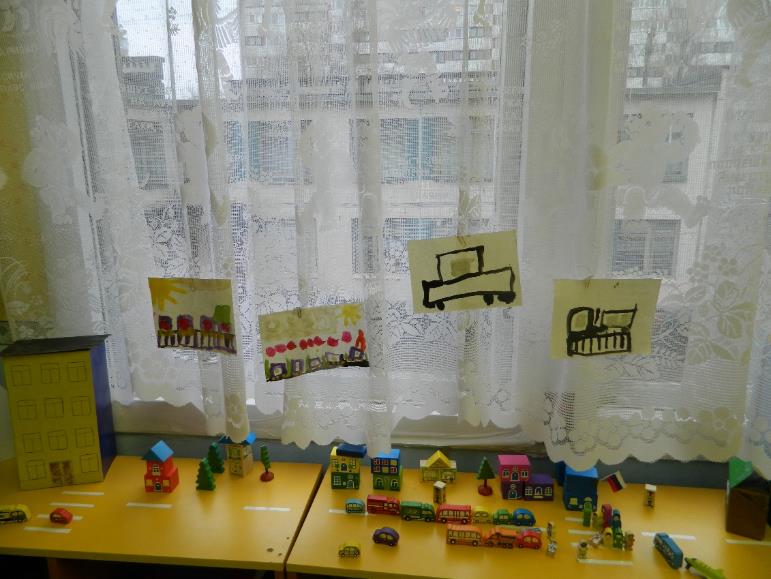 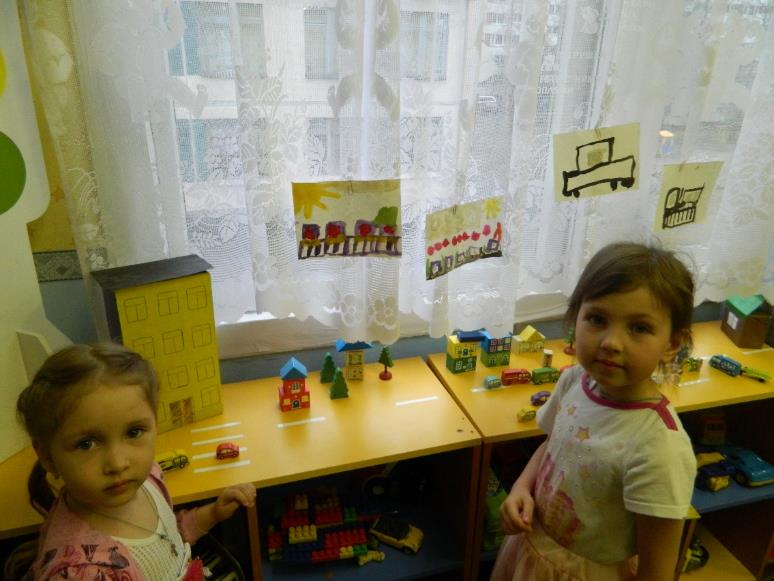 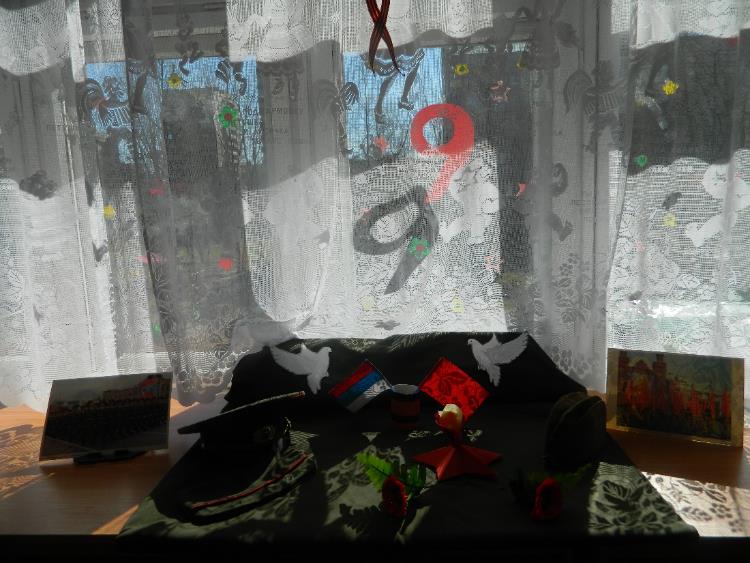 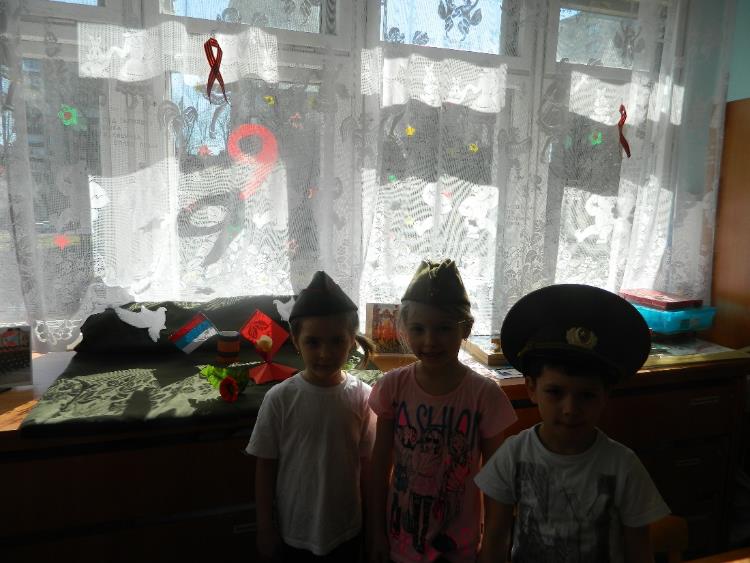 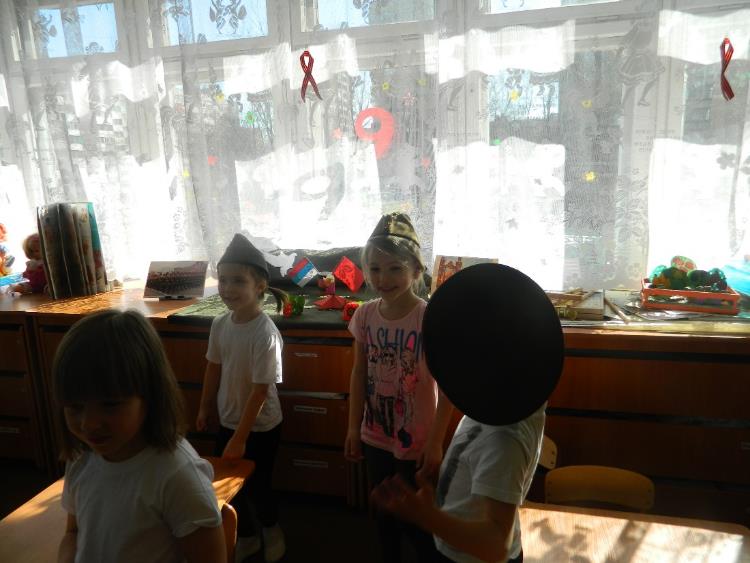 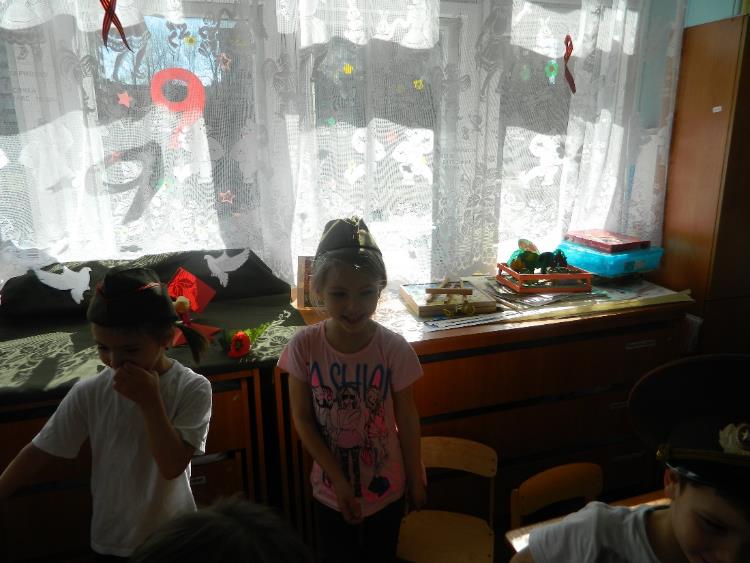 Тематический уголок «День победы»